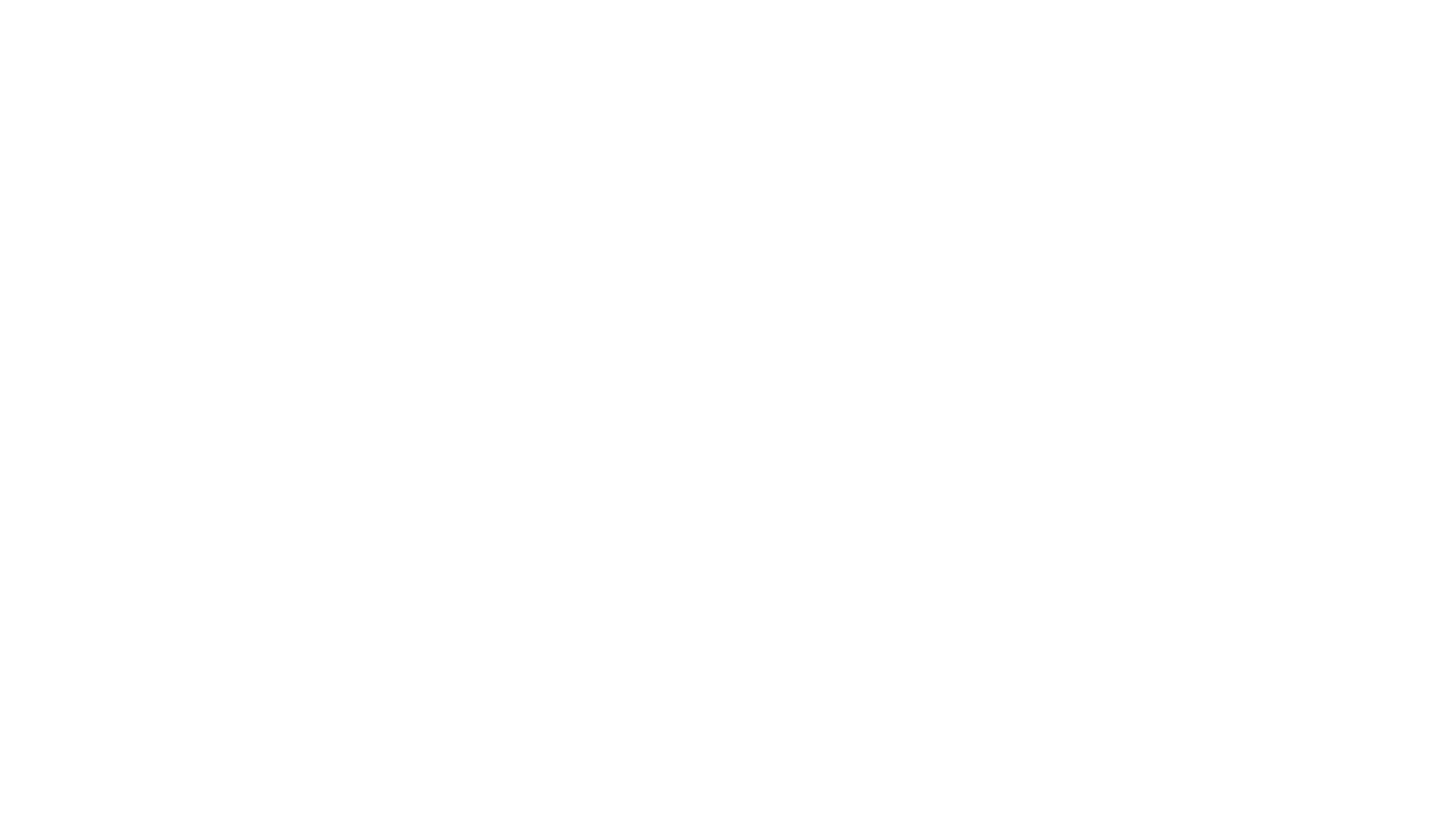 Persian Literature & Grammar 2 Minor (2nd Semester)Dr. Faiza Kiran
Book Title:
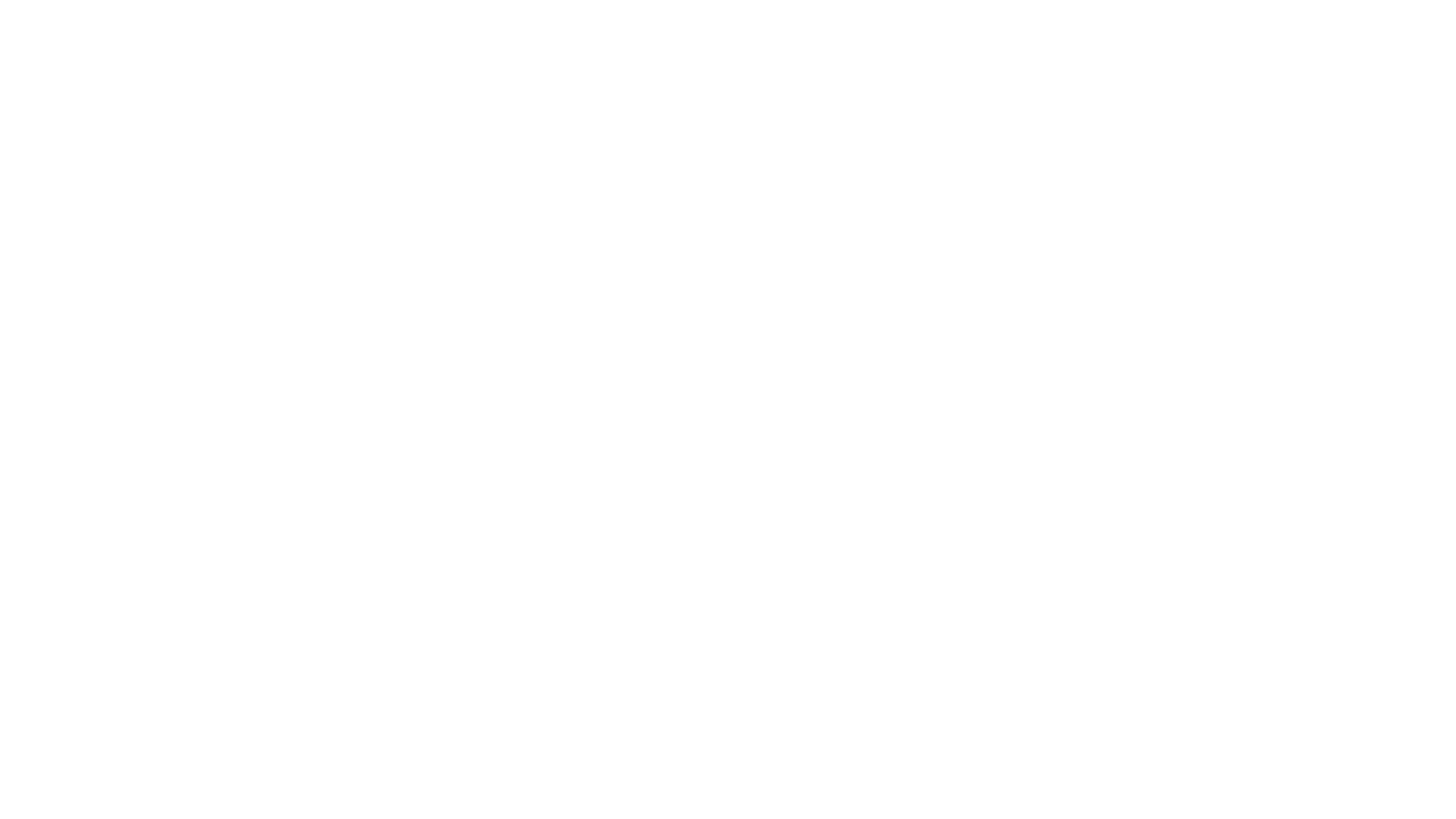 Text of Chahar Muqalaعلم شعر و صلاحیت شاعر مقالات دوم
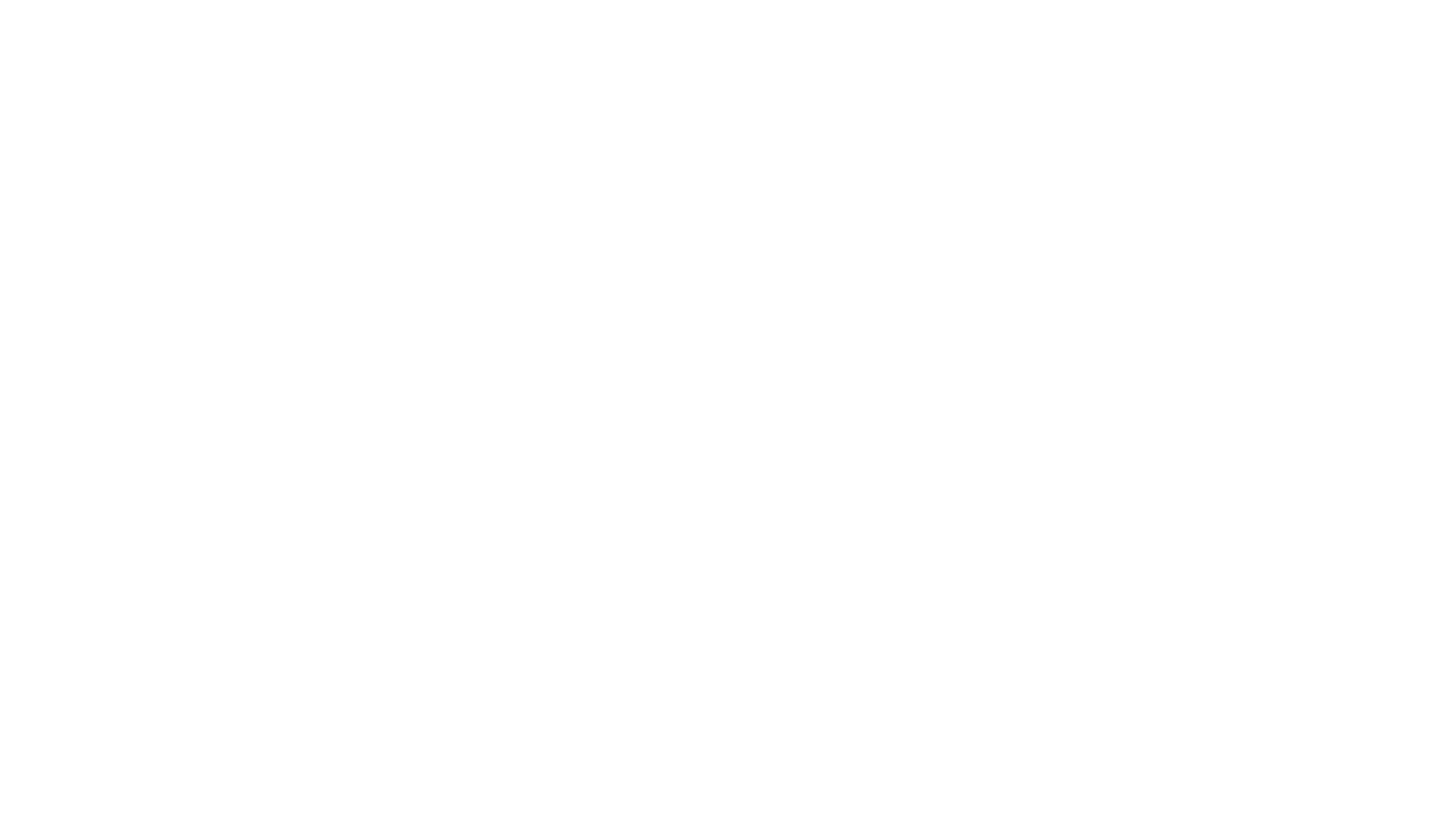 میرے دل میں ایسی خواهش پیدا هویی که جس حالت میں تھا اس پر کسی طرح بهی مطمئین نہیں ره سکتا تها. گدھوں کو بیچ کر گهوڑ ے خریدے. وراپنے وطن سے کوچ کیا اور یعقوب بن لیث کے بهائی علی بن لیث کی خدمت مین حاضر هوا اور ان دنوں صفاریو ں کی حکومت کا شاهین بلندیوں کو چهو رها تها. علی سب سے چھوٹا بھائی تها.یعقوب اور عمرو کو نصیب کے لحاط سے فوقیت حاصل تهی. جب یعقوب خراسان سے  پھاڑی راستے کے ذریعے غزنی پھنچا علی بن لیث نے مجھےرباط سنگین کی راه سے لوٹا دیا اور خراسان میں جاگیرداروں کا منتطم اور نگران بنا دیا. میں نے اس لشکر سے سو سوار تیار کئے اور بیس سوار میرے اپنے تھے. علی بن لیث کی جاگیرداروں میں ایک کروخ هرات اور دوسری نیشاپور میں تھی. جب میں کروخ 
پہنچا
Translation in Urdu اردو ترجمه